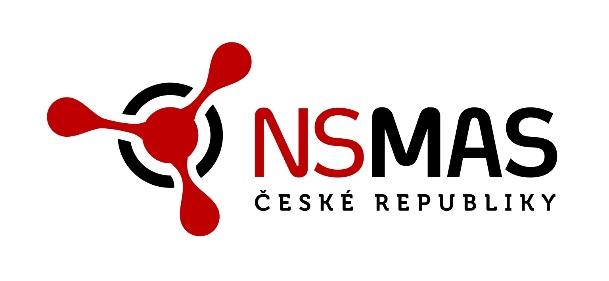 Přípravy CLLD pro nové období
JAN FLORIAN,místopředseda národní sítě mas čr
Národní stálá konference16. 10. 2019, praha
aktivity NS MAS ve stávajícím období a příprava na 2021-27
- monitoring a podpora MAS (OPTP)
školení MAS pro práci s CSSF > NPL
konzultanti pro jednotlivé OP (tlf a on-line podpora)
Petra Zádilská (PRV, OPŽP) a Filip Unzeitig (IROP, OPZ)
mentoři evaluace Strategií CLLD > tvorby nových Strategií
monitoring a aktivizace tzv. „spících MAS“
eliminace rizika snižování alokací na programové rámce
- vzdělávání MAS
MASky v obraze (OPZ)
Akademie LEADER
Rada manažerů
závěry Národní konference VENKOV 2019 v Teplé ve vztahu k CLLD
- Podporovat principy metody LEADER.
- Posílit odpovědnost MAS za spravovanou alokaci   a definovat roli MAS v právních předpisech.
- Klást důraz na kvalitu práce MAS.
- Zajistit možnost uplatnění metody LEADER v 6 OP   vč. odpovídající alokace a finančních obálek.
- Posílit znalost o podstatě fungování metody LEADER.   Zajistit sjednocení požadavků ŘO na realizaci CLLD.
7 principů metody LEADER
místní rozvojová strategie = Strategie CLLD
partnerství veřejného a soukromého (neziskového a podnikatelského) sektoru = místní akční skupina (MAS)
přístup zdola nahoru = rozhodování na nejnižší možné úrovni
víceodvětvové navrhování a provádění= průřezovost a integrovanost
inovační přístup= mj. principy chytrého venkova a inovačního brokeringu
národní a mezinárodní spolupráce= projekty spolupráce
síťování
postup příprav MAS
- aktualizace / zpracování analytické části Strategií CLLD
v průběhu roku 2020, předkládání na MMR v 2. pol. 2020
financování z IROP 4.2 nebo z vlastních zdrojů MAS (?)
- zpracování akčních plánů
po schválení jednotlivých OP – 2021
předkládání samostatně na příslušné ŘO
financování z OPTP 2021-2027
- příprava a vyhlašování prvních Výzev MAS
2021 a dále
financování z OPTP 2021-2027
IROP 2021-27 / SC 5.1 CLLDočekávané tematické zaměření
bezpečnost v dopravě
 infrastruktura pro cyklistickou dopravu
 veřejná prostranství
 SDH II,III
 MŠ, ZŠ
 infrastruktura pro sociální služby
 kulturní památky v ÚSKP, městská a obecní muzea
 veřejná infrastruktura udržitelného cestovního ruchu
SZPočekávané tematické zaměření
zemědělské podniky
 zemědělské produkty
 lesnická infrastruktura
 zemědělská infrastruktura - polní cesty
 diverzifikace a zakládání nových podniků
 neproduktivní investice v lesích
 lesnické technologie a produkty
 občanská vybavenost
nutné upřesnit vymezení vůči IROP (riziko bílých míst) - zejm. zázemí pro komunitní a spolkové aktivity, SDH, veřejná prostranství
 cestovní ruch
nutné upřesnit vymezení vůči IROP (riziko bílých míst)
OPZ+očekávané tematické zaměření
aktivizace a participace CS, komunitní (sociální) práce včetně vzniku, fungování a rozvoje komunitních center 
sociální práce s důrazem na posílení kompetencí obcí
posílení prvků svépomoci, vzájemné pomoci, sousedské výpomoci, sdílení a výměny zkušeností, podpora dobrovolnictví a mezigenerační výměny a výpomoci
sdílená a neformální péče, vč. paliativní a domácí hospicové péče
zaměstnanostní programy
posilování rodinných vazeb
vzdělávací a osvětové aktivity
OPŽPočekávané tematické zaměření
zadržování vody v intravilánu a extravilánu
komunitní energetika
odpady
EVVO a VUR
zeleň v intravilánu 
inovační, motivační a klíčové projekty
OPKočekávané tematické zaměření
snižování energetické náročnosti MSP
čistá mobilita MSP
digitalizace MSP
modernizace a konkurenceschopnost MSP s inovačními prvky
Zapojte se do své MASky!
Na www.mistniakcniskupiny.cz v sekci O NÁS / KDE NÁS NAJDETE si dle mapy najděte příslušnou MAS a zobrazte si její kontakty!
Na stránkách Vaší MASky se informujte o její činnosti, případně si domluvte osobní schůzku s jejím manažerem/manažerkou.
	- Konzultace jsou bezplatné!
	- Informujte MAS včas o svých projektových záměrech!
V případě zájmu se můžete stát členem/partnerem vaší MAS.
	- Pro podávání Žádostí o podporu není členství podmínkou!
DĚKUJI ZA POZORNOST
Jana Kuthanová
místopředsedkyně výboru NS MAS ČR
e j.kuthanova@nsmascr.cz 
t +420 724186825